Paso prácticoosteoarticular
Dra. Ma. De los ángeles aldás
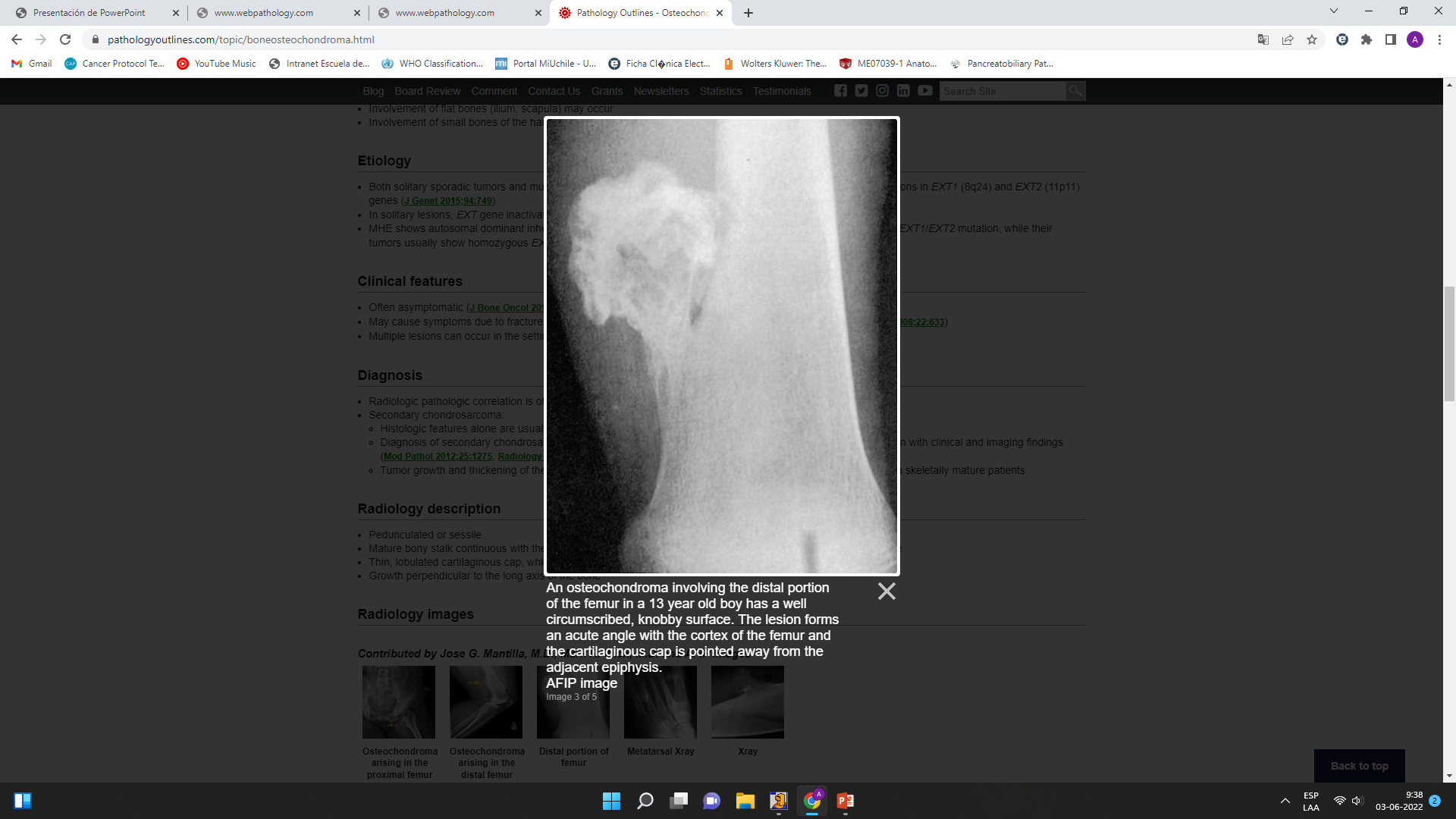 Caso clínico n°1
Paciente masculino de 27 años consulta por dolor de rodilla izquierda. Usted solicita radiografía de la rodilla.
[Speaker Notes: En la Rx destaca lesión exofítica de superficie irregular radiolúcida a nivel de fémur distal, formando un ángulo agudo con el eje del hueso.]
Macroscopía
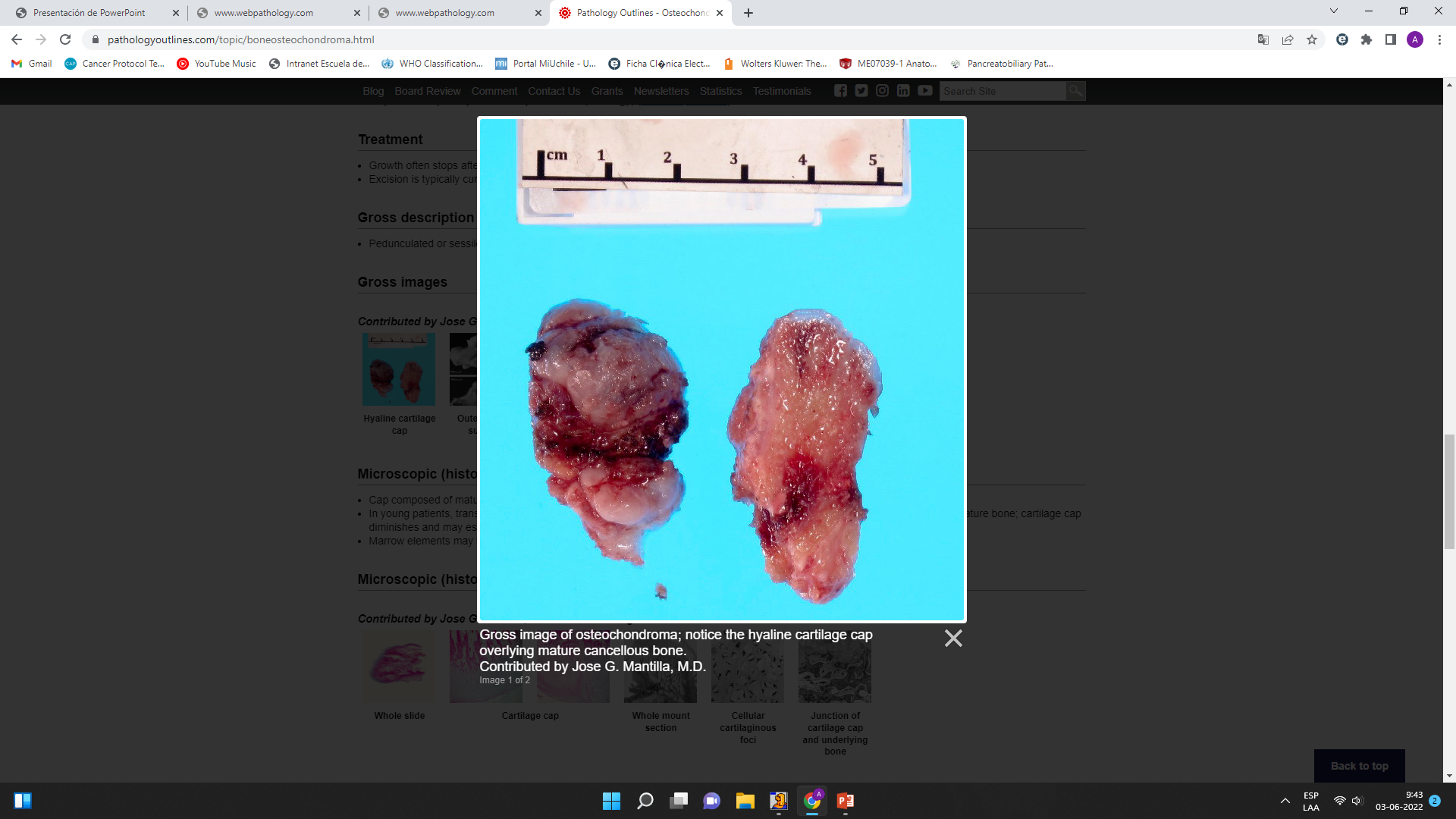 [Speaker Notes: Macroscopía de osteocondroma]
Diagnóstico: OSTEOCONDROMA
Histología
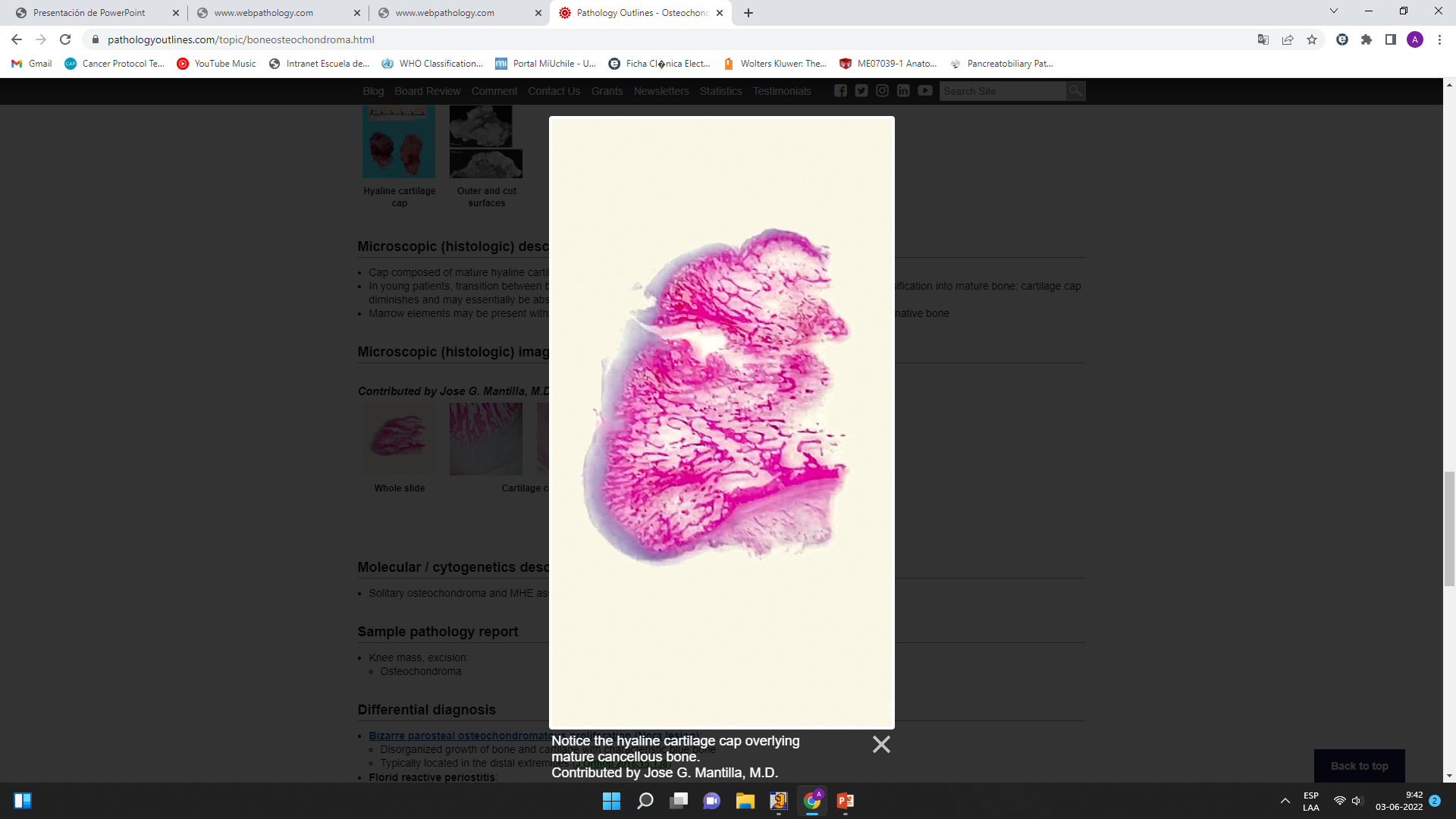 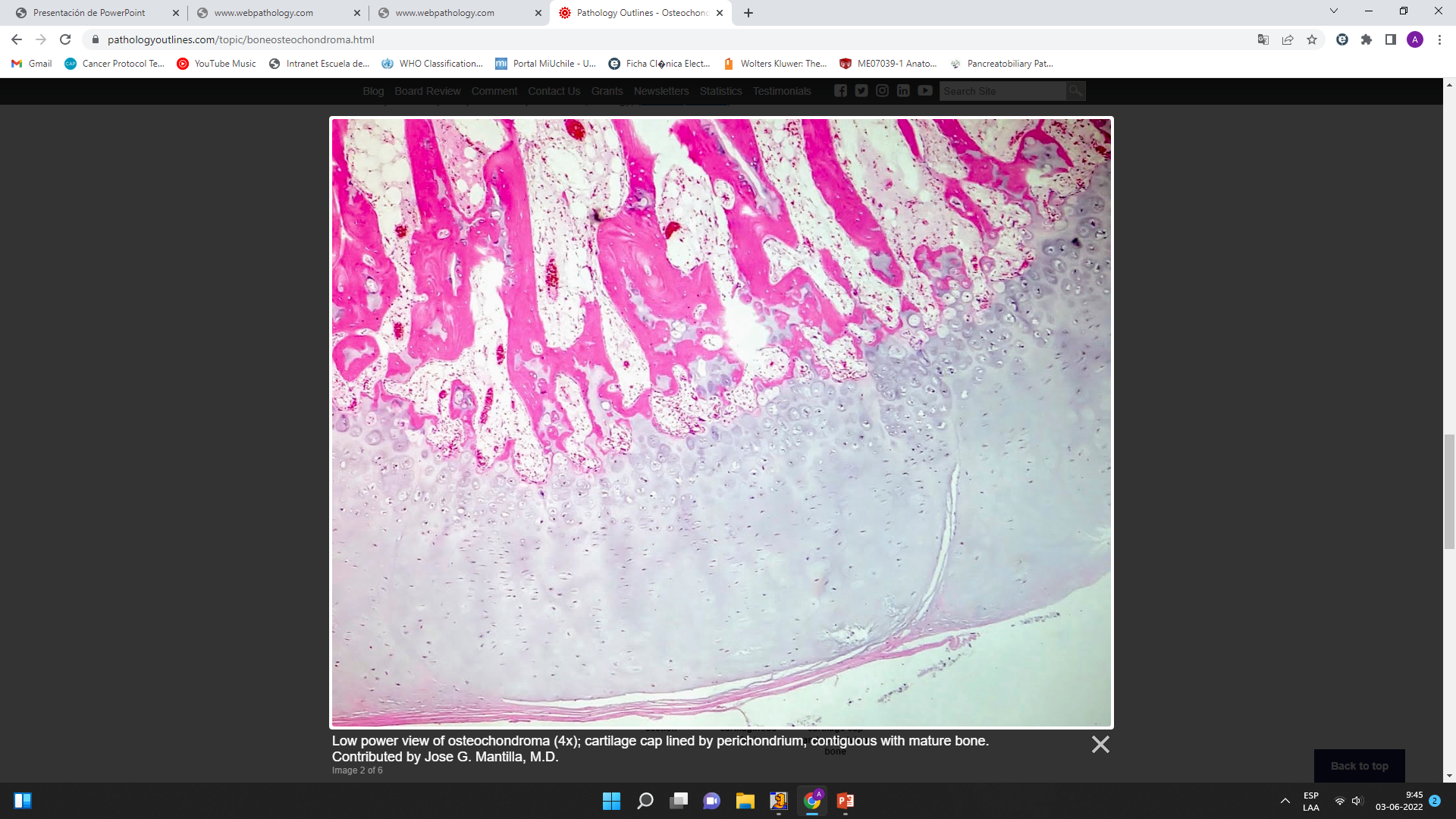 [Speaker Notes: Histología de osteocondroma]
Caso clínico n°2
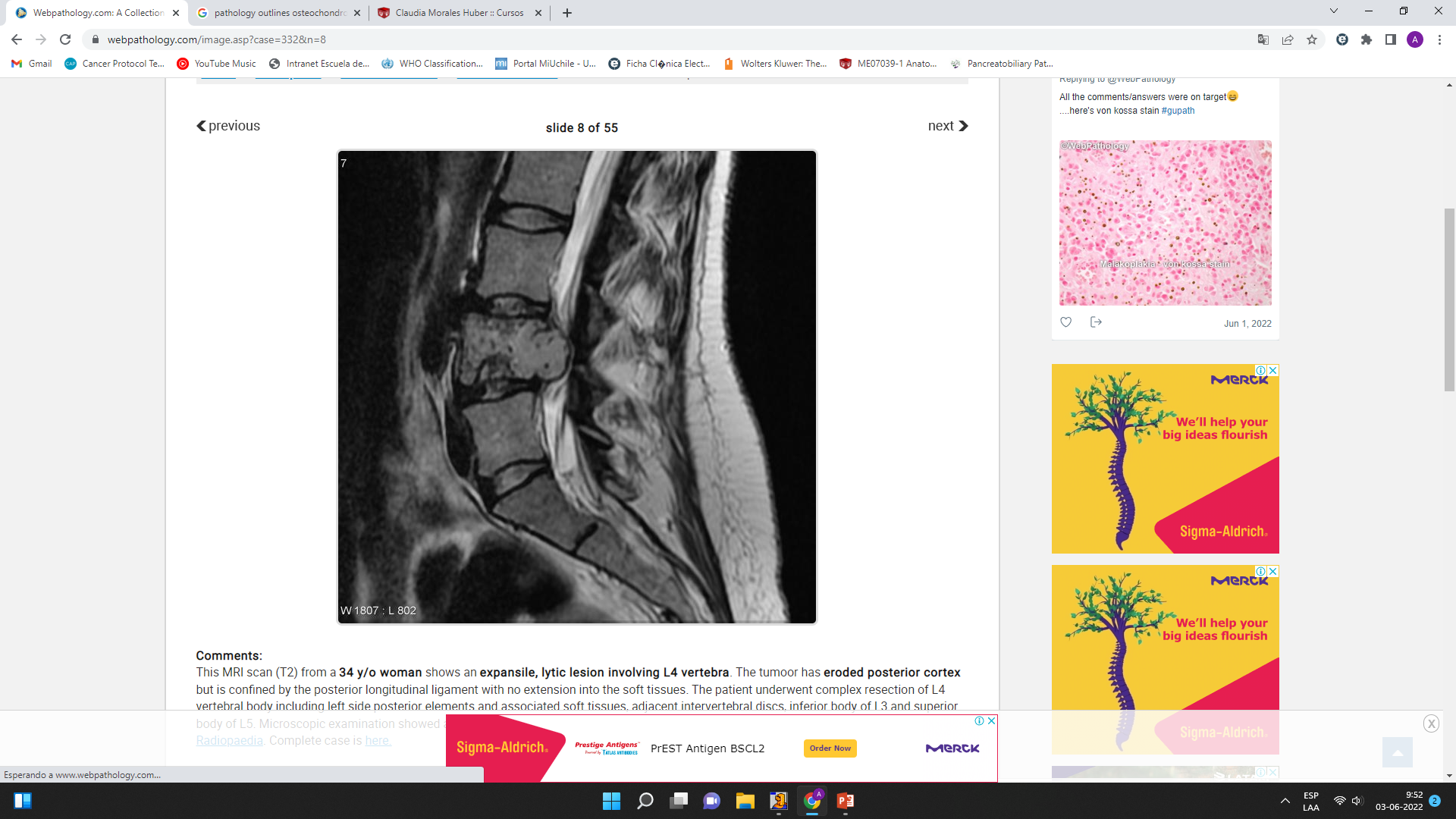 Paciente de 58 años consulta por dolor lumbar con irradiación a pierna izquierda. Usted solicita RMN de columna lumbar.
[Speaker Notes: Lesión lítica de L4 que erosiona la cortical posterior y se encuentra confinada por el ligamento posterior sin comprometer los tejidos blandos.]
macroscopía
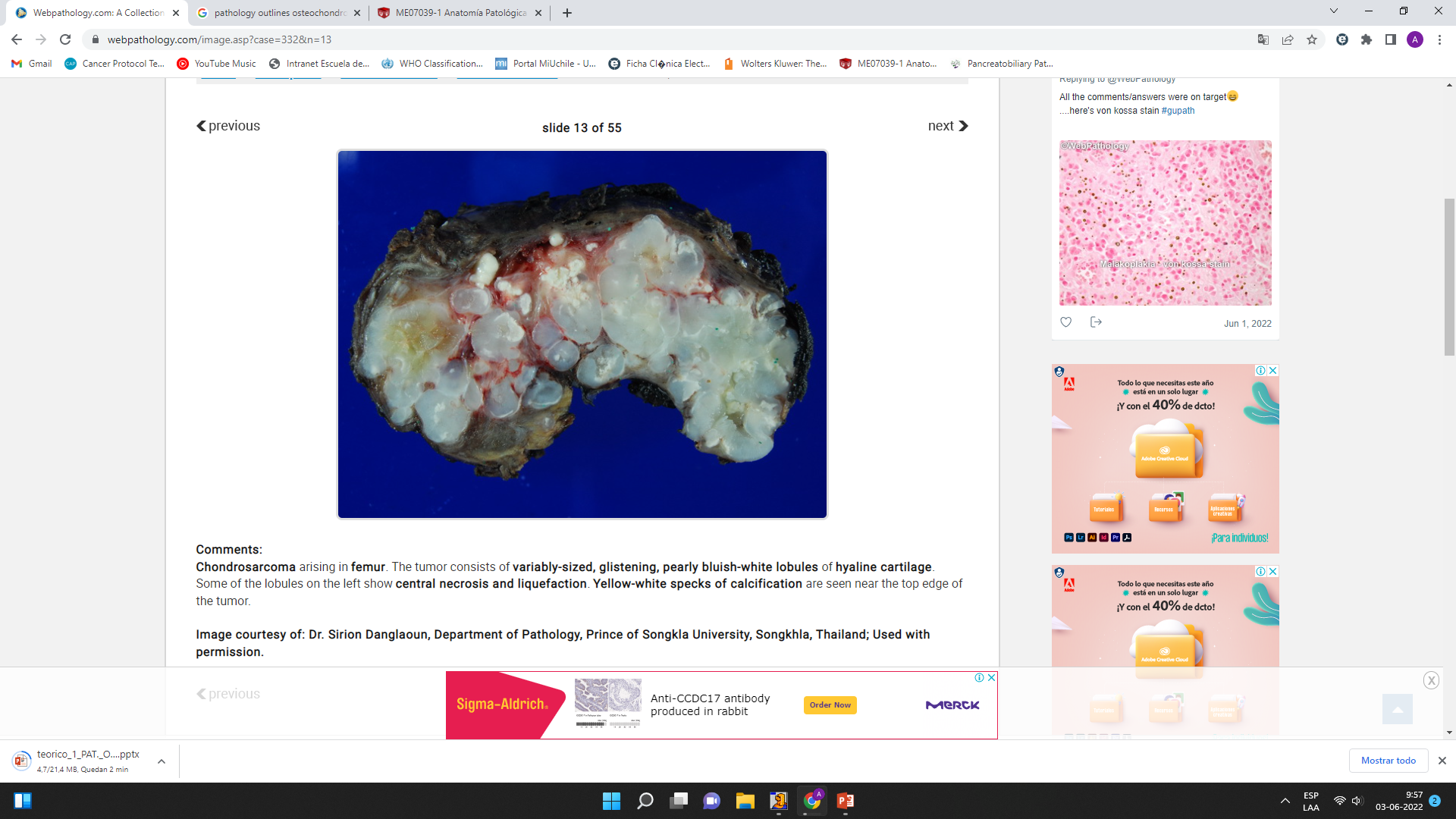 Histología
Diagnóstico: Condrosarcoma G3
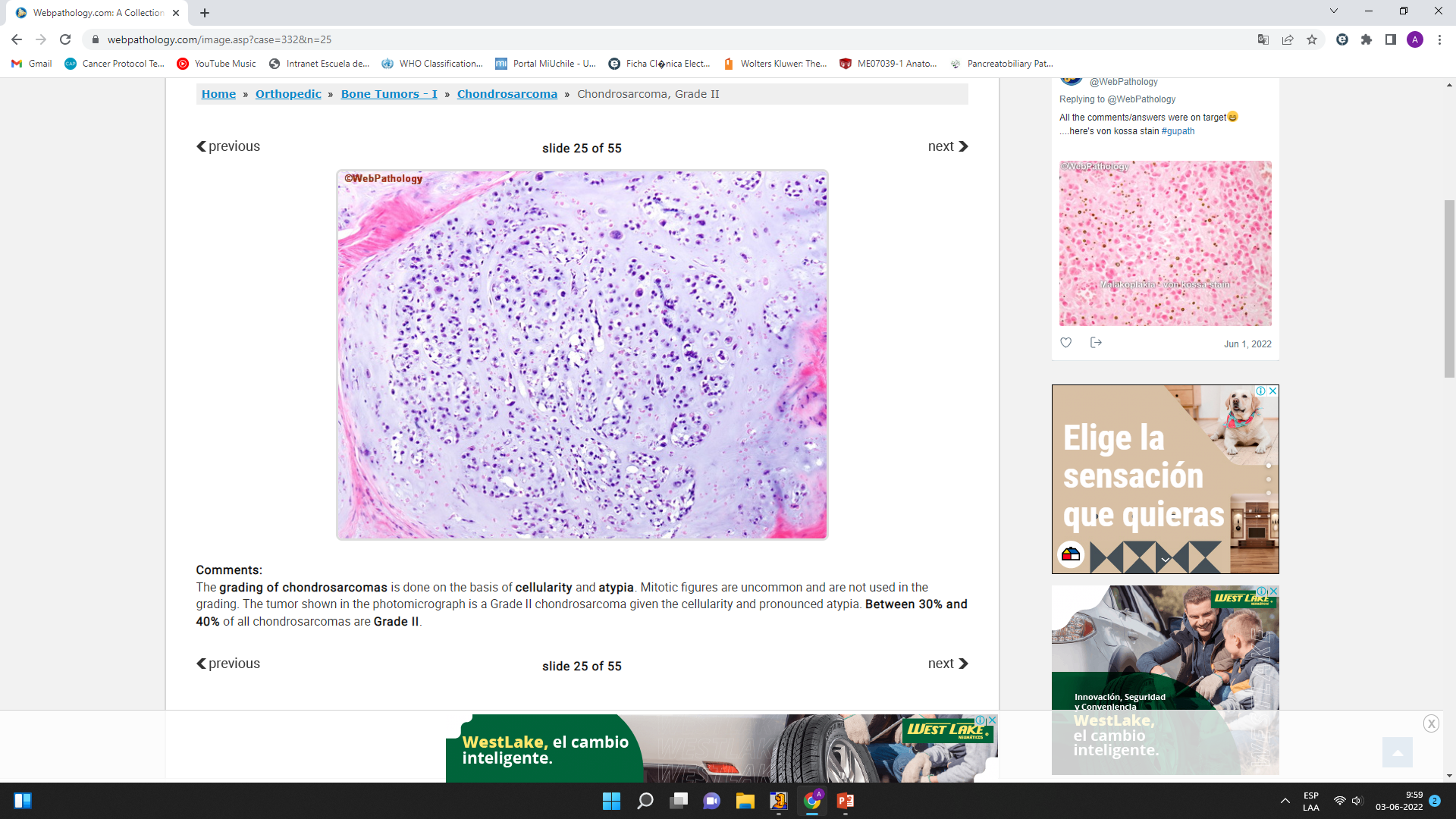 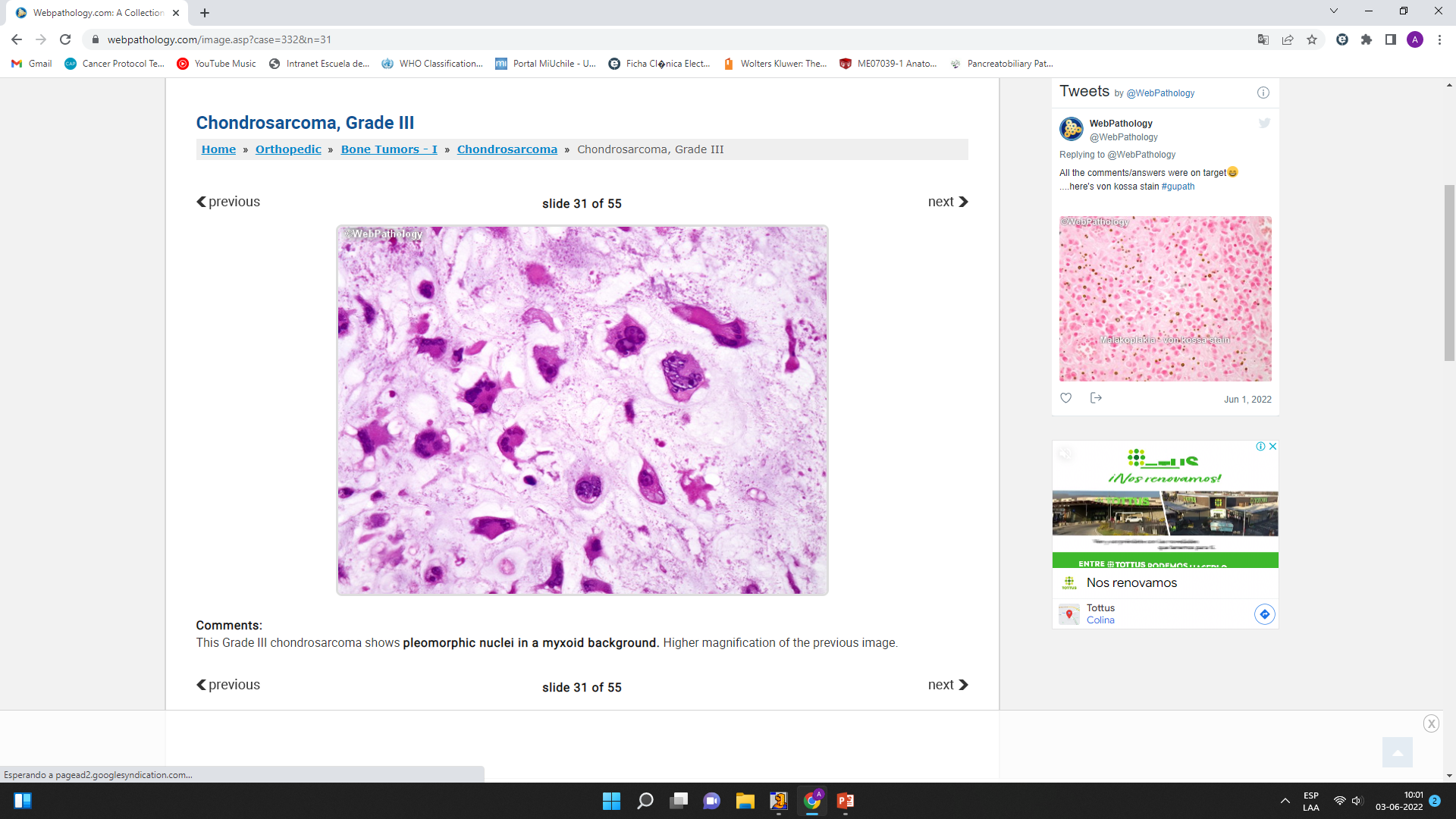 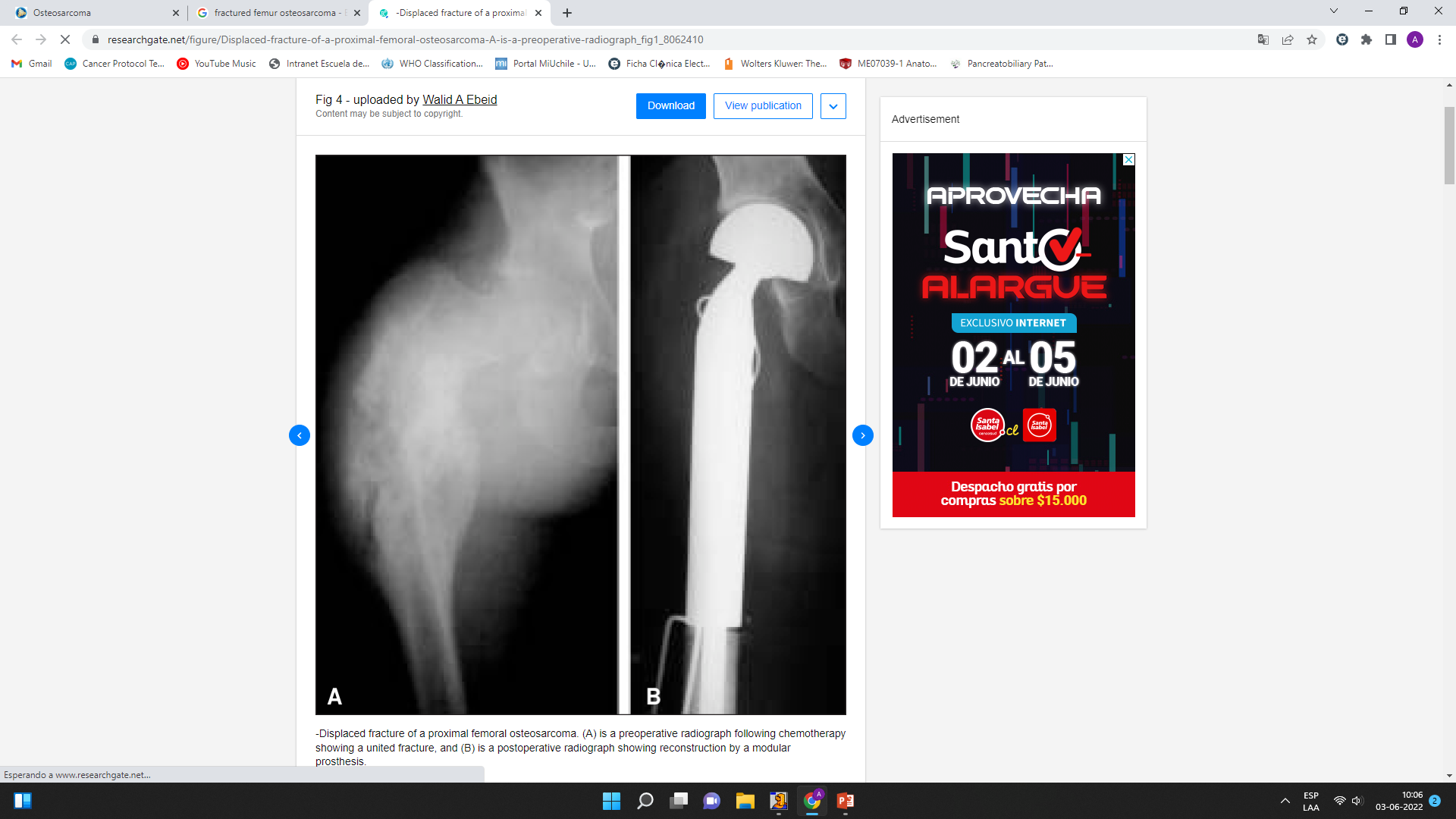 Caso clínico N°3
Paciente de 18 años presenta caída de nivel con impotencia funcional y dolor de muslo derecho. Usted solicita radiografía en el servicio de urgencia.
[Speaker Notes: Fémur proximal derecho que presenta gran masa neoplásica con disrupción de la cortical y compromiso de tejidos blandos adyacentes.]
Macroscopía
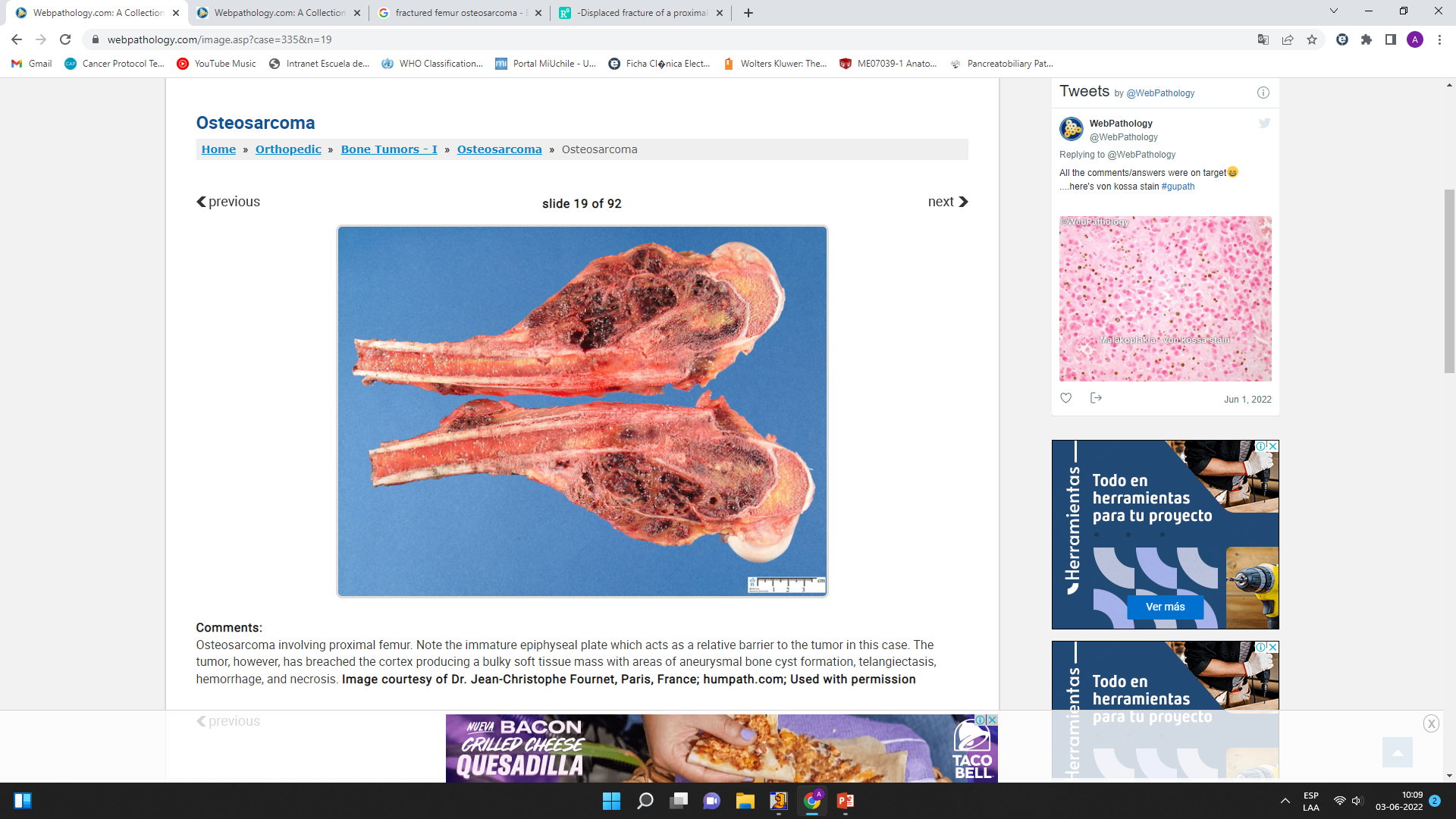 Histología
Diagnóstico: Osteosarcoma
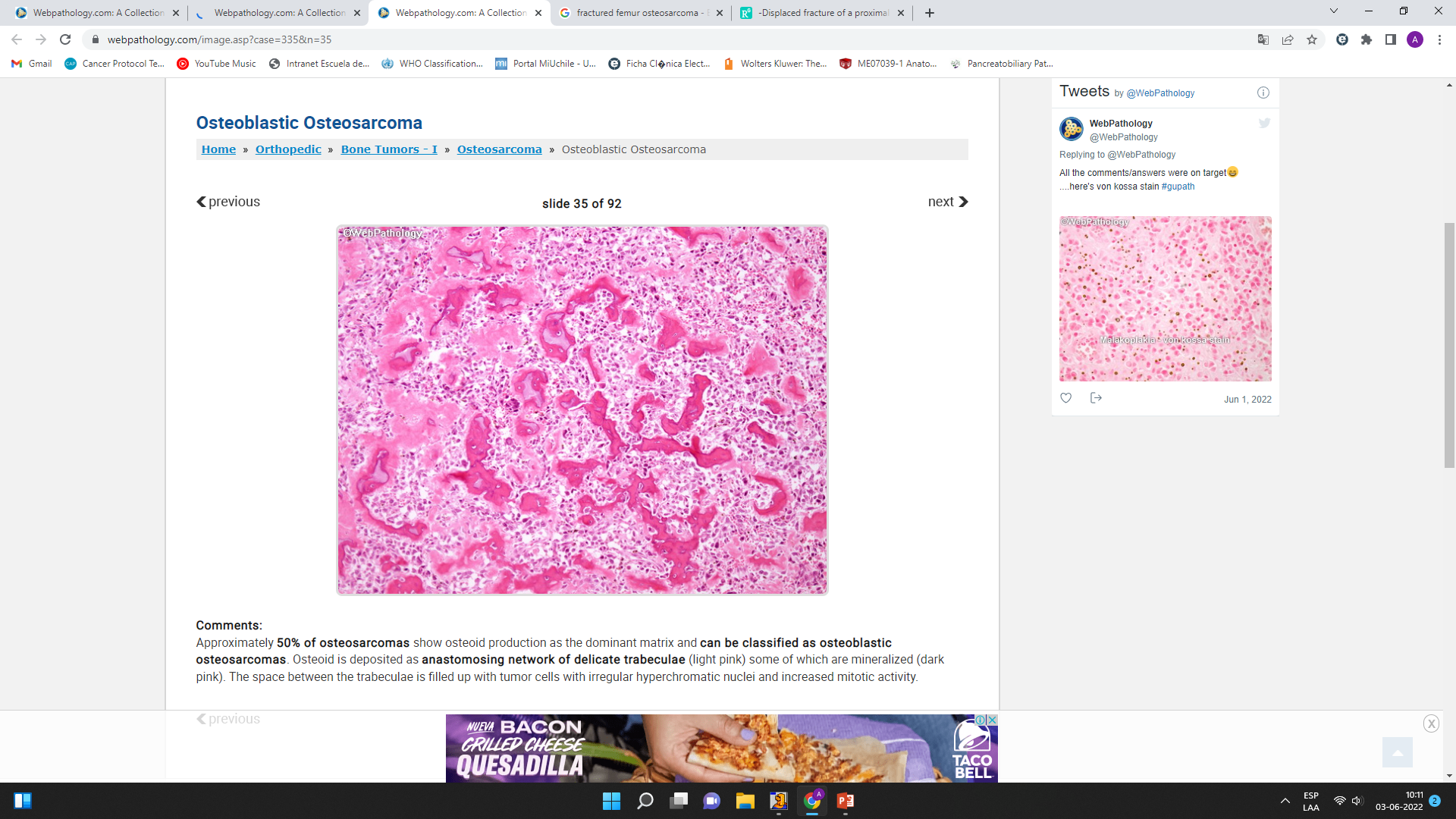 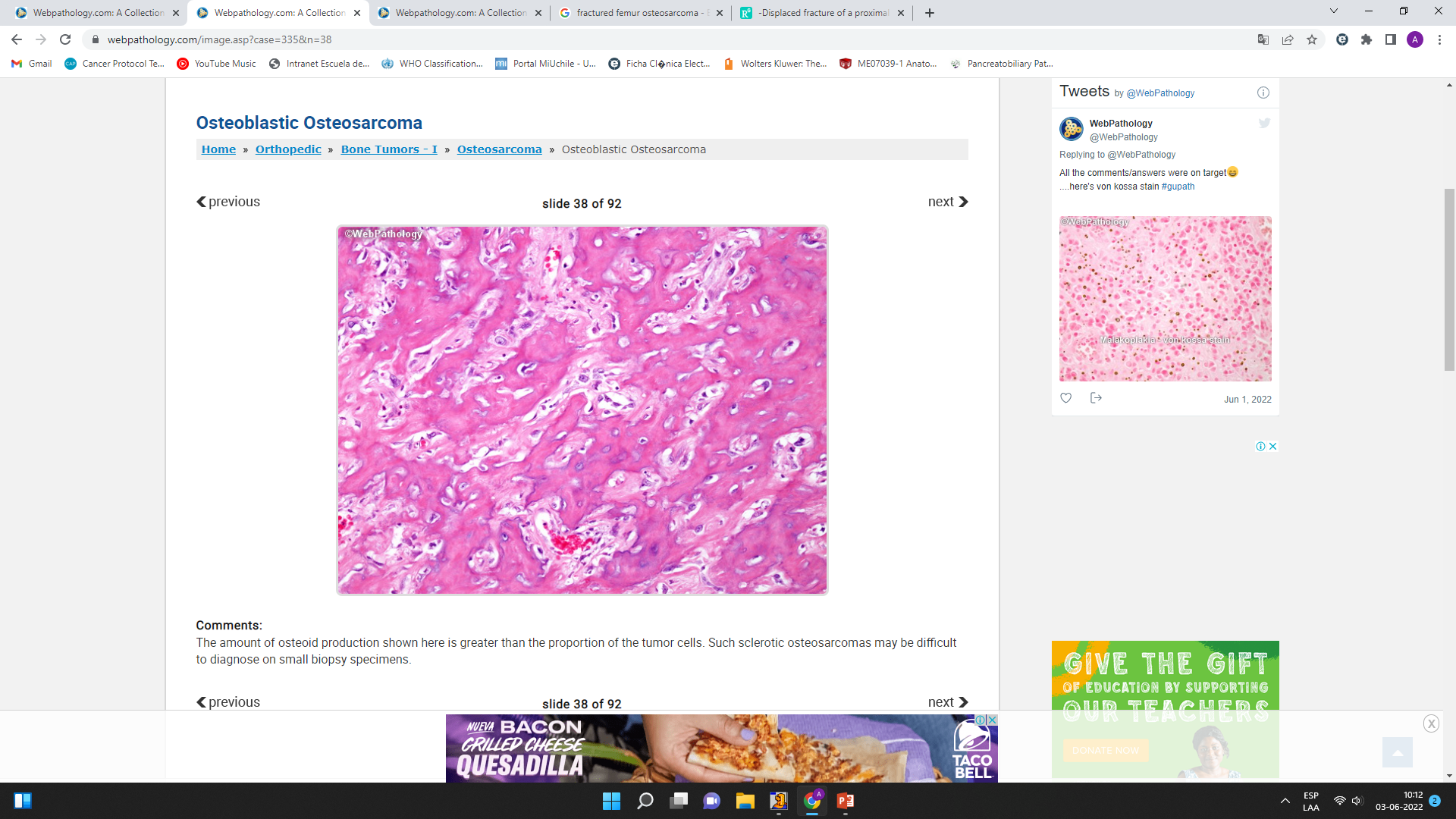